どこカメ@VMS エッジソリューション
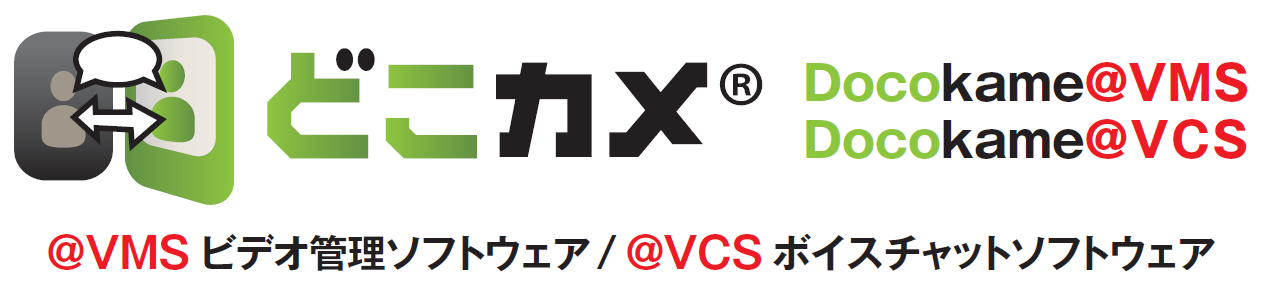 用途により、エッジ(端末)ニーズは多様です。
2017/3/29
Copyright ©2016 Javatel Inc rev0.1 エッジ
1
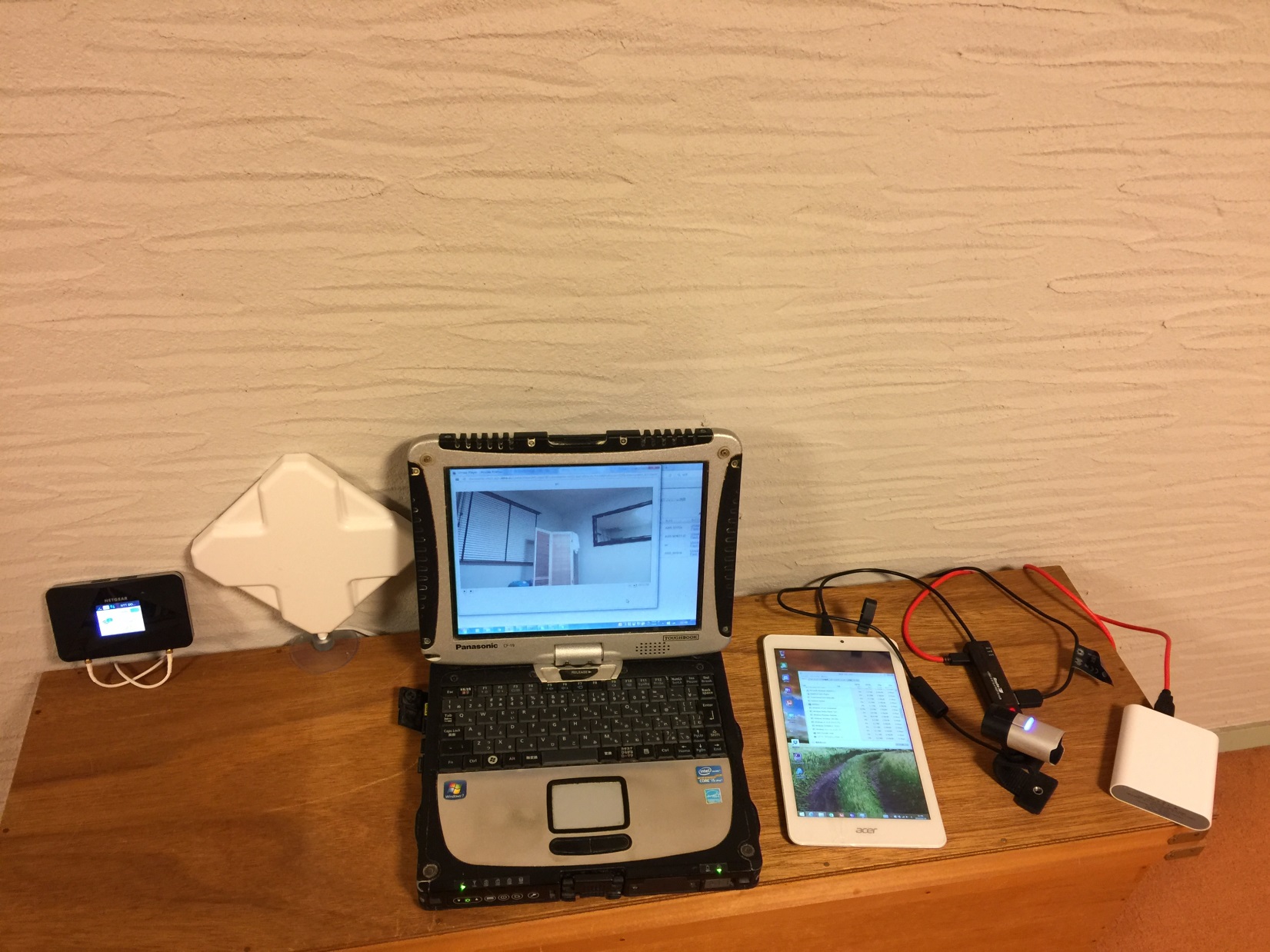 どこカメ@VMS エッジソリューション
LTE アンテナ
LTE ルーター
2017/3/29
Copyright ©2016 Javatel Inc rev0.1 エッジ
2
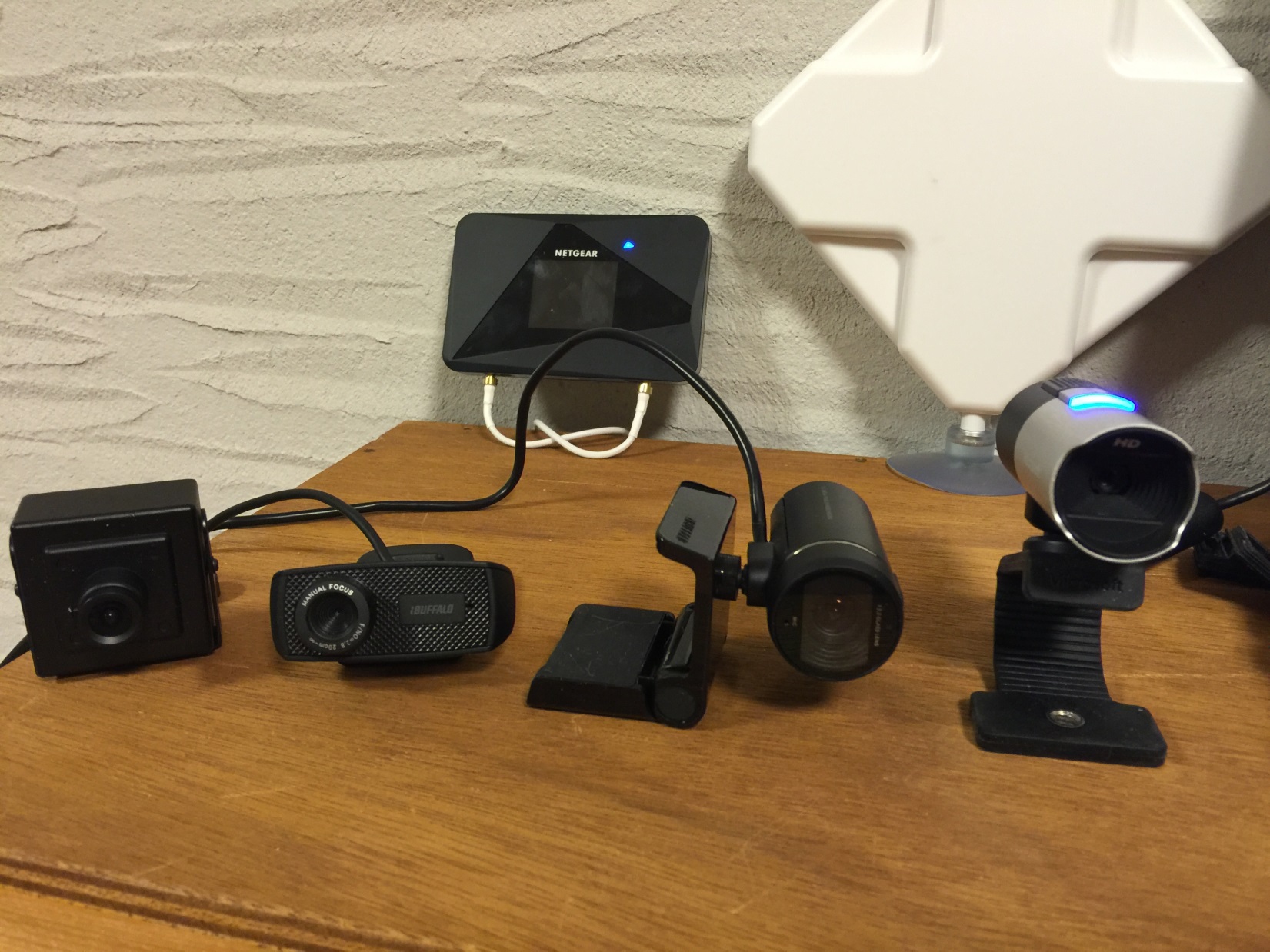 どこカメ@VMS エッジソリューション
iBUFFALO マイク内蔵320万画素WEBカメラ F2.2ガラスレンズ搭載
ストリート 3800円)
ﾓﾃﾞﾙ BSW32KM03BK
iBUFFALO 120万画素Webカメラ HD720p対応、マニュアルフォーカス、超軽量 20g この価格(ストリート 1000円)は魅力的
ﾓﾃﾞﾙ BSWHD06MBK
マイクロソフト LifeCam Studio for Business オートフォーカスでこの価格(ストリート 4000円)は魅力的
ﾓﾃﾞﾙ 5WH-00003
2017/3/29
Copyright ©2016 Javatel Inc rev0.1 エッジ
3
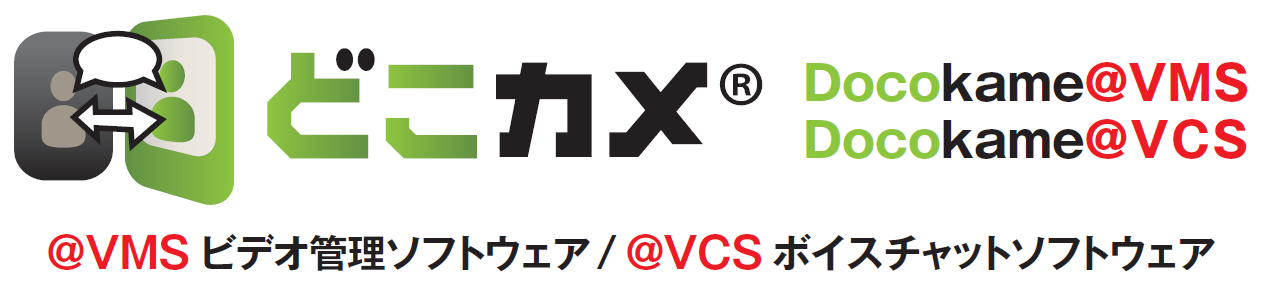 ①
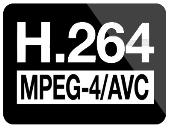 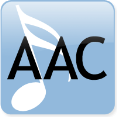 Ｓｍａｒｔｐｈｏｎｅカメラ
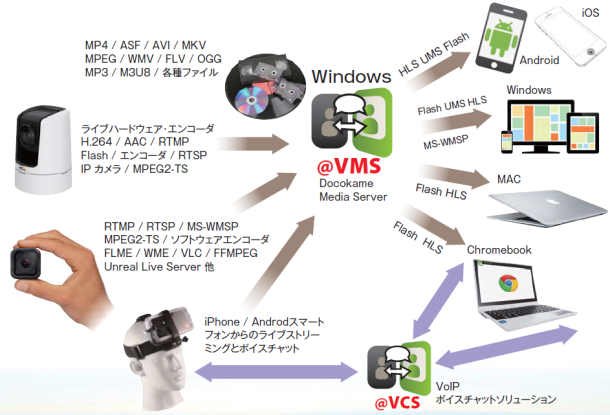 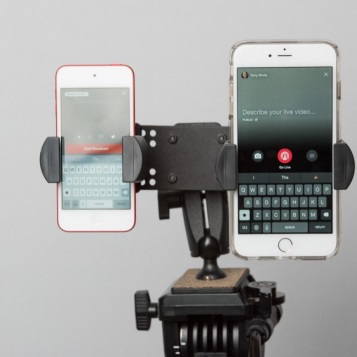 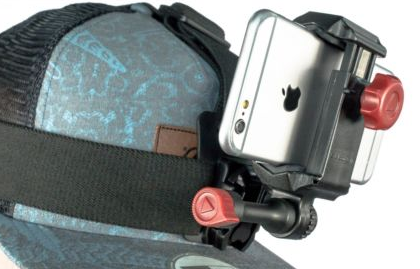 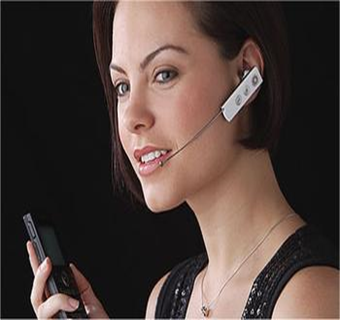 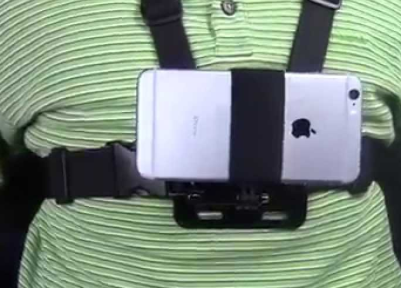 もっとも、シンプルで実用的
2017/3/29
Copyright ©2016 Javatel Inc rev0.1 エッジ
4
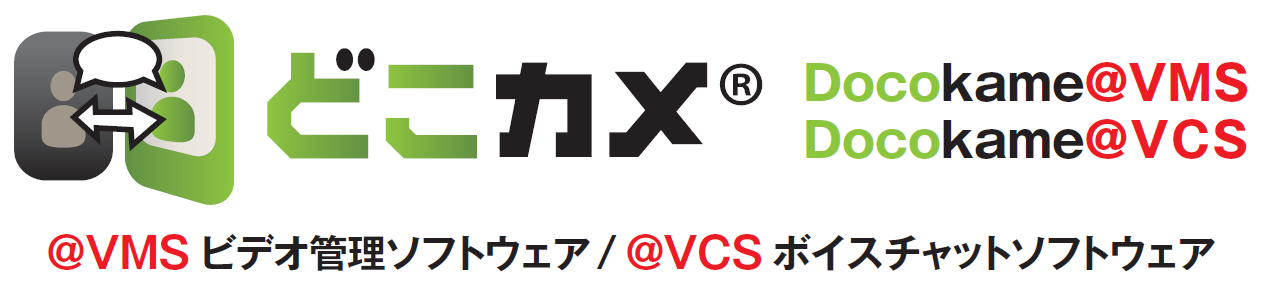 ②
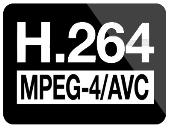 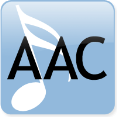 rtmp対応のカメラとエンコーダ
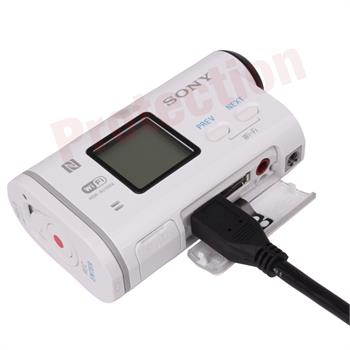 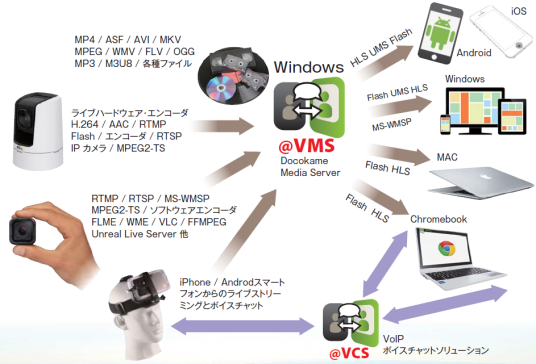 HDMI
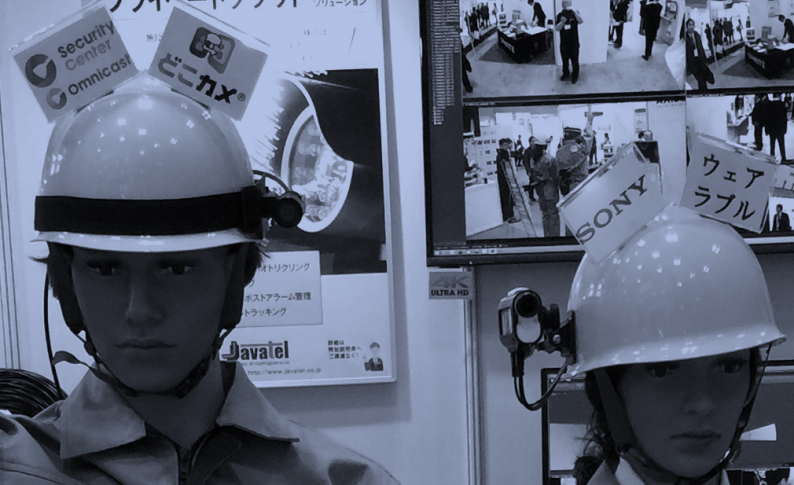 3G/4G 通信
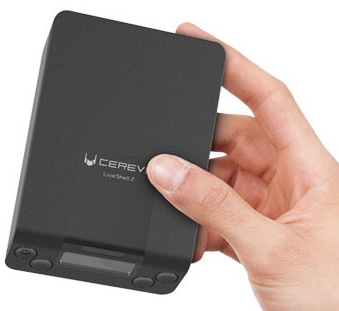 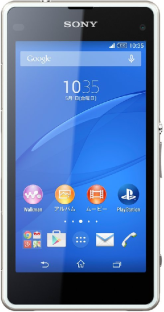 WiFi
WiFiルーター経由も対応可、2.4G 5G両対応
Cerevo
LiveShell 2
2017/3/29
Copyright ©2016 Javatel Inc rev0.1 エッジ
5
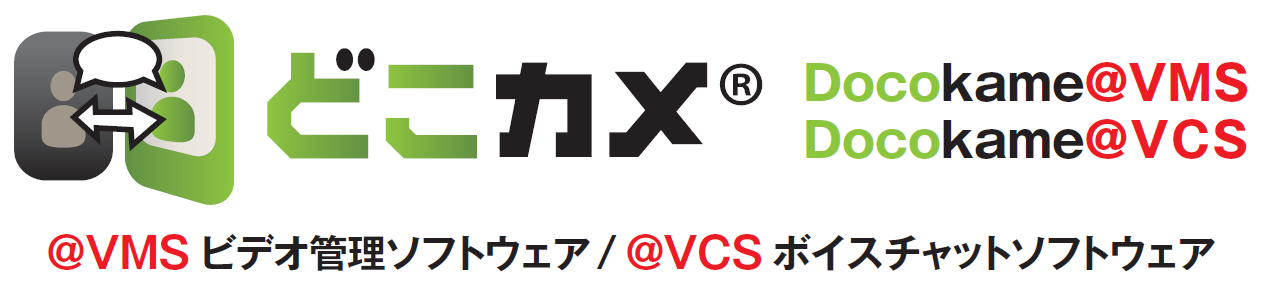 ③
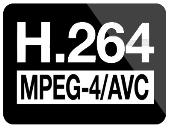 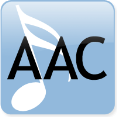 スポーツカメラとスマートフォン完全ワイヤレス
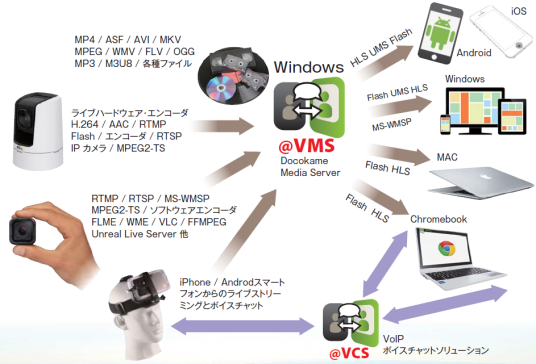 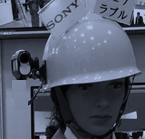 完全なワイヤレス
3G/4G 通信
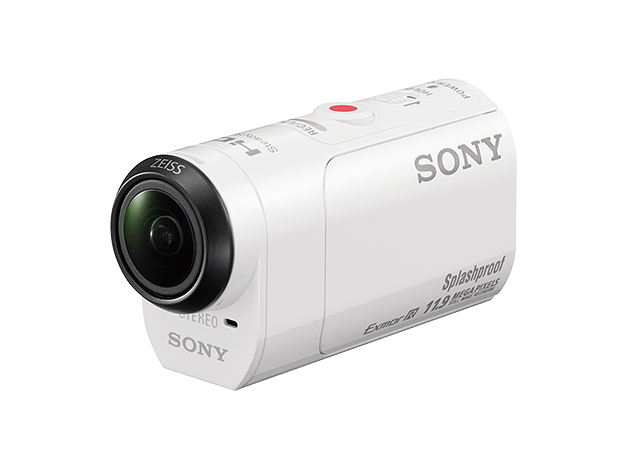 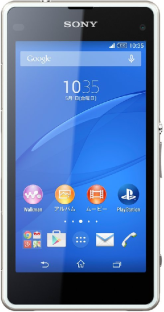 SONY Action　camから高品質ストリーミングを実現しました。
WiFi
2017/3/29
Copyright ©2016 Javatel Inc rev0.1 エッジ
6
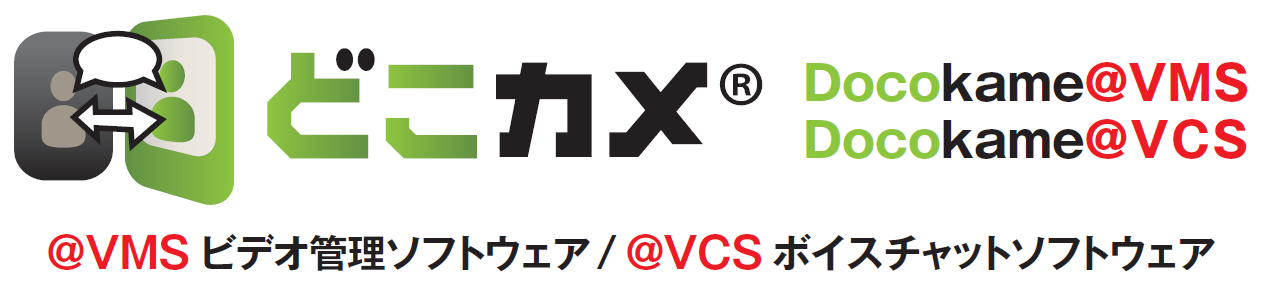 ④
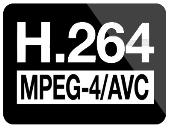 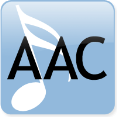 UVC USBカメラとエンコーダ
UVC USBカメラ
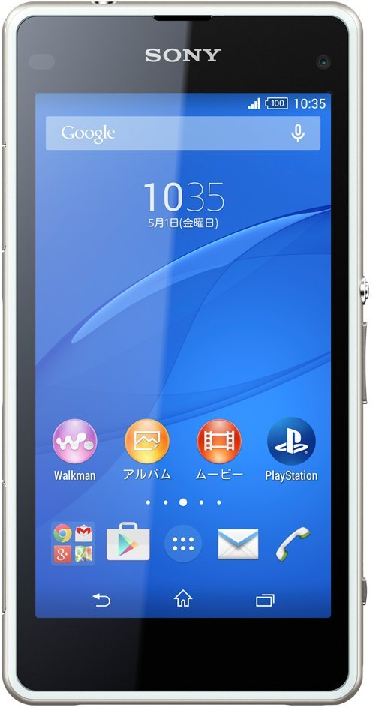 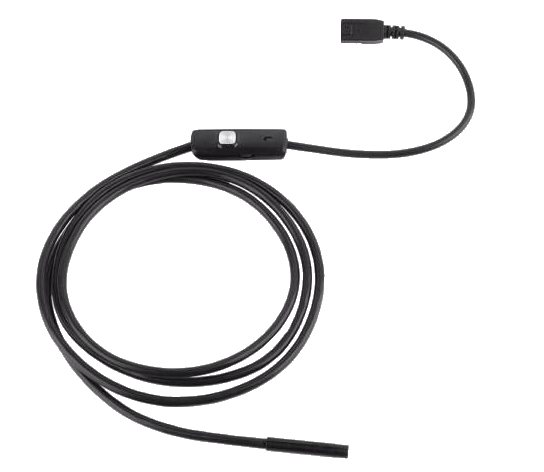 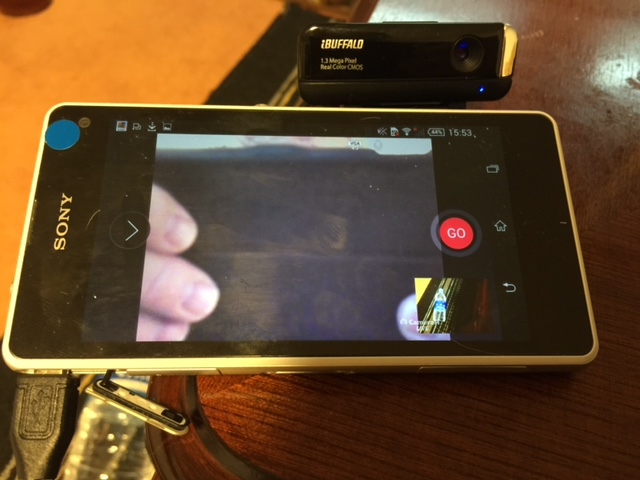 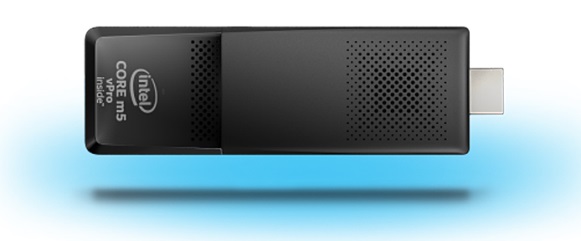 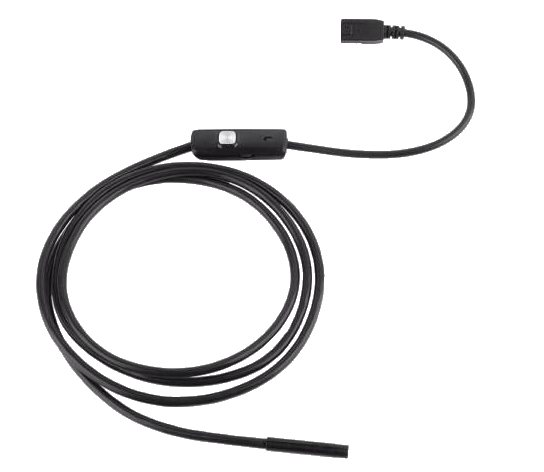 Intel
UVC USB
Streamer
Android
UVC USB
Streamer
OGT USB接続
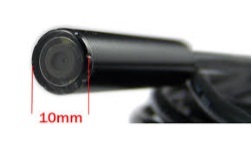 2017/3/29
Copyright ©2016 Javatel Inc rev0.1 エッジ
7
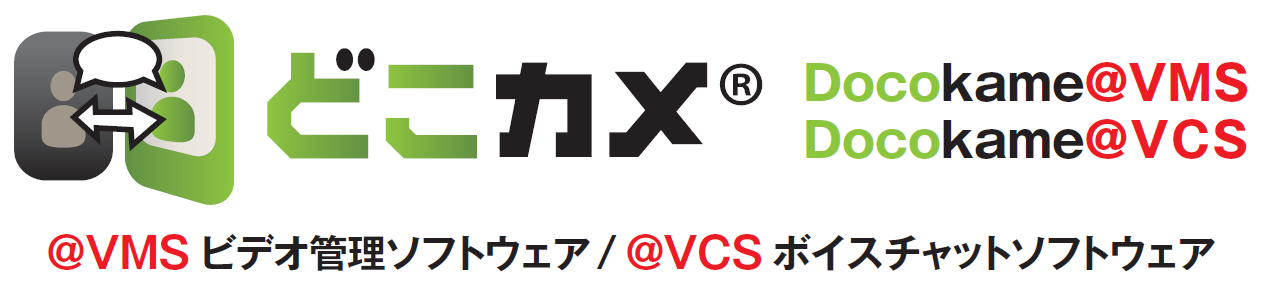 ④
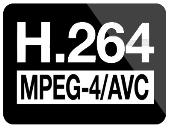 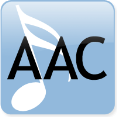 UVC USBカメラとエンコーダ
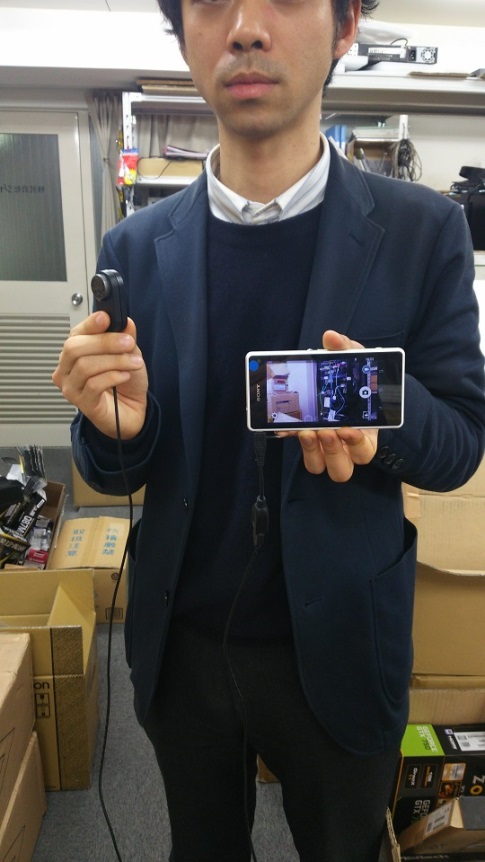 高画質
720pで
配信可能。

20gの超軽量、防滴シールドをしても
45gとヘルメットに付けても違和感なし
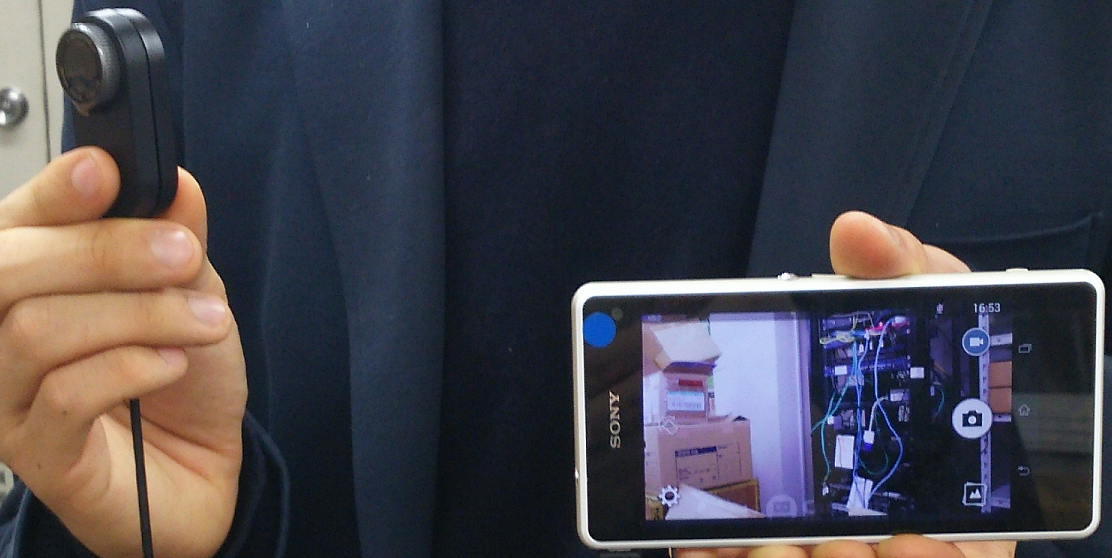 2017/3/29
Copyright ©2016 Javatel Inc rev0.1 エッジ
8
UVC USBカメラとスティックPC
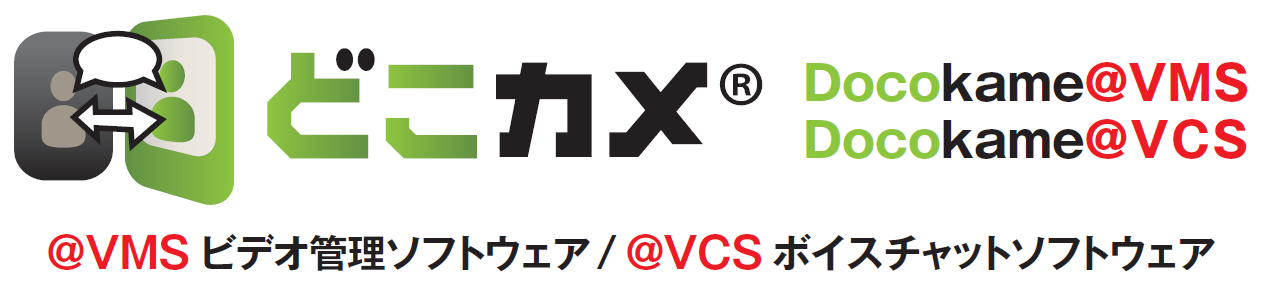 ⑤
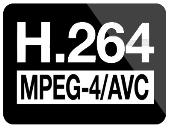 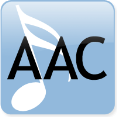 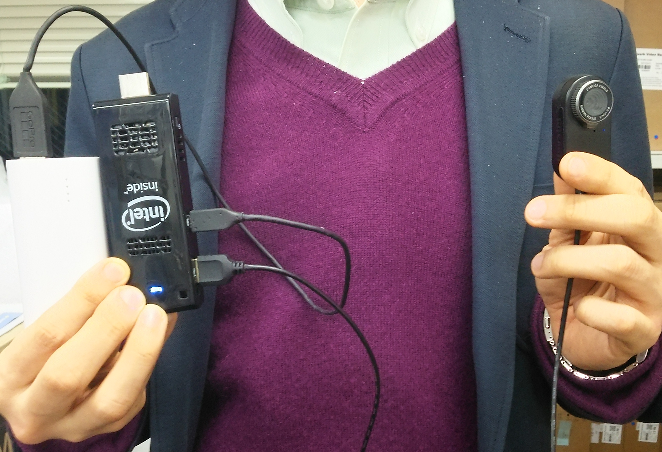 高画質
720pで
配信可能。

２0gの超軽量、防滴シールドをしても
35gとヘルメットに付けても違和感なし
電源ONで自動配信開始。
2017/3/29
Copyright ©2016 Javatel Inc rev0.1 エッジ
9
質問 24.高品質の映像を半固定で配信したい。+堅牢、ネットワーク工事が不要であること。
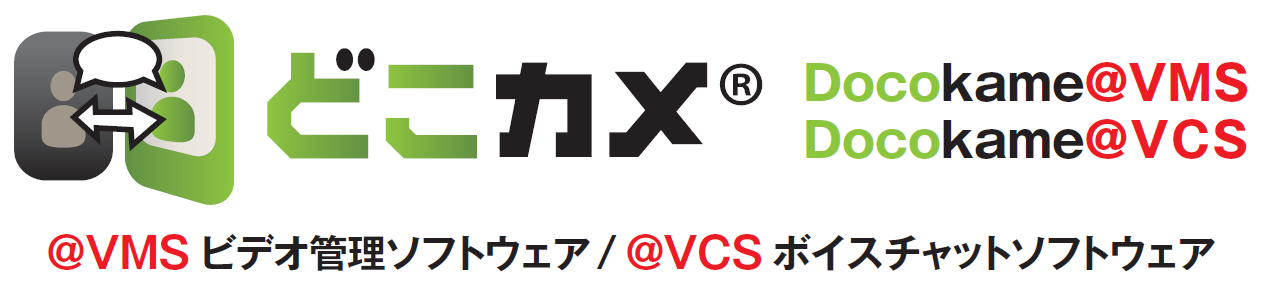 ⑥
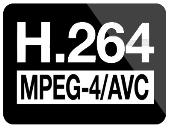 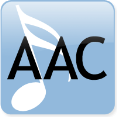 足場用の単管パイプに簡単に取り付け可能。
最大4カメラまで接続可能。
固定IP不要、特別なネットワーク設定も不要。
毎月のランニングコスト2000円から6000円弱の通信費で使い放題
カメラコスト　バリフォーカル3Mピクセル 約60000円から、 単管クランプ10000円、 通信装置 100000円から
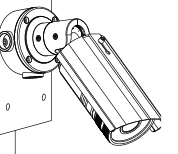 バリフォーカル
バレットカメラ
LTEアンテナ
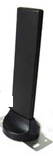 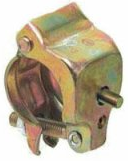 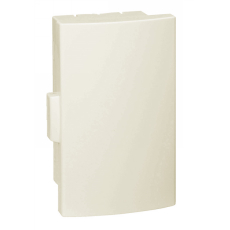 LTE送信装置
最大4カメラ PoE
単管クランプ
AC100V
2017/3/29
Copyright ©2016 Javatel Inc rev0.1 エッジ
10
質問 24.高品質の映像を半固定で配信したい。+堅牢、ネットワーク工事が不要であること。
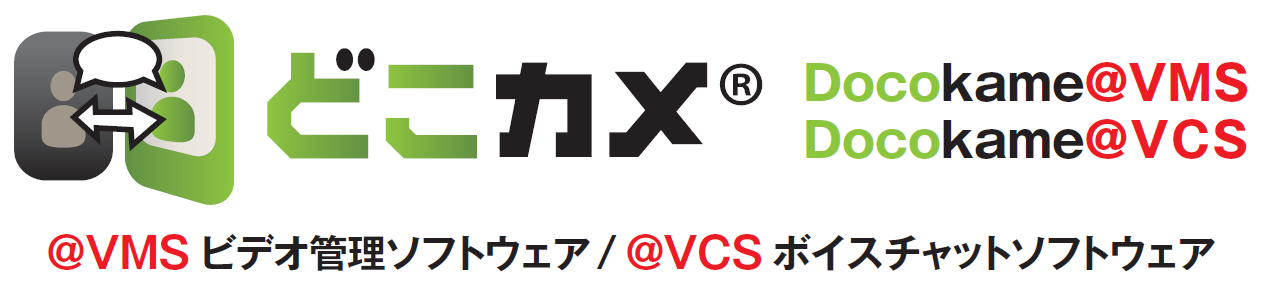 ⑥
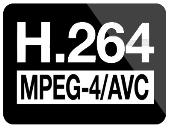 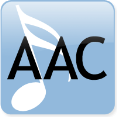 バリフォーカル
バレットカメラ
足場用の単管パイプに簡単に取り付け可能。
最大4カメラまで接続可能。
固定IP不要、特別なネットワーク設定も不要。
毎月のランニングコスト2000円から6000円弱の通信費で使い放題
カメラコスト　バリフォーカル3Mピクセル 約60000円から、 単管クランプ10000円、 WiFi PoE装置80,000から、通信装置 100000円から
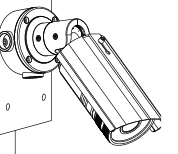 LTEアンテナ
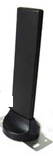 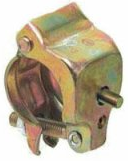 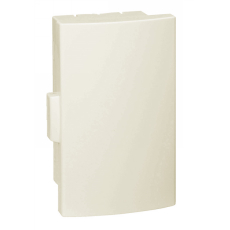 LTE送信装置
WiFi
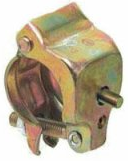 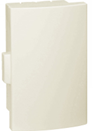 WiFi + 
PoE装置
単管クランプ
AC100V
AC100V
2017/3/29
Copyright ©2016 Javatel Inc rev0.1 エッジ
11
質問 24.高品質の映像を半固定で配信したい。+堅牢、ネットワーク工事が不要であること。
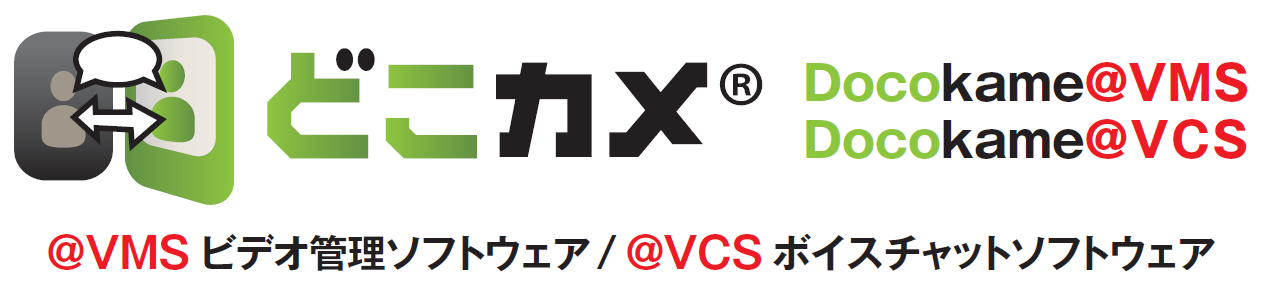 ⑥
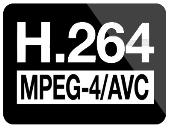 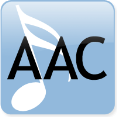 バリフォーカル
バレットカメラ
足場用の単管パイプに簡単に取り付け可能。
最大4カメラまで接続可能。
固定IP不要、特別なネットワーク設定も不要。
毎月のランニングコスト2000円から6000円弱の通信費で使い放題
カメラコスト　バリフォーカル3Mピクセル 約60000円から、 単管クランプ10000円、 WiFi PoE装置80,000から、通信装置 100000円から
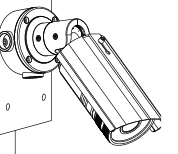 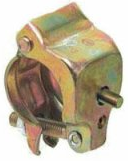 お客様のネットワーク環境に対応します。
WiFi
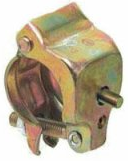 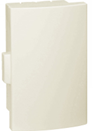 WiFi + 
PoE装置
単管クランプ
AC100V
2017/3/29
Copyright ©2016 Javatel Inc rev0.1 エッジ
12